畜産女性の活動をサポートする取組
北海道農政部 生産振興局 技術普及課
酪農試験場天北支場駐在
上席普及指導員（農業革新支援専門員）
　山 上  朝 香
1
乱暴な説明ですが○北海道職員のミッションは「地域振興」○農業改良普及センター職員のミッションは　「農業を通した地域振興」○農業を支援することで北海道の振興をはかる　のが私の仕事です。
2
北海道の普及活動の基本姿勢
「地域の目となり耳となる」
→自然条件などが異なる地域において、潜在化・顕在化している課題に応じた技術の組立と経済実証に取り組む。　
「農業者の側（そば）に立つ」
→農業者（女性、青年含む）が直面している課題や真の欲求を把握し、農業経営や農家生活の支援に取り組む。
「地域の知恵袋となる」
→普及組織が有する生産技術や経営管理手法、研究機関や行政機関との連携機能を活かし、地域の農業者や関係者が納得できる総合的な改善提案と現地実証に取り組む。
3
③豊富町：ホッキ、豊富牛乳、サロベツ湿原、豊富温泉
⑦浜頓別町：ホタテ、砂金、白鳥
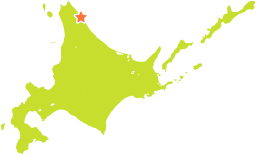 ①枝幸町（旧 歌登町）：毛ガニ、ホタテ、ウニ、
山菜、よさこい
②紋別市：かまぼこ､とっかりセンター流氷砕氷船ガリンコ号
⑥別海町：献上鮭、牛、別海牛乳
④北見市：タマネギ、ホタテ、
焼き肉、カーリング
⑤釧路市：サンマ、福司、
釧路湿原、丹頂鶴
※技術普及課、 技術普及室、普及センター45本支所、農業大学校に、671名の
　普及指導員（普及職員を含む，H30.4.1現在）
4
酪農女子グループとの出会い
「いいよ～。そのかわり講師はあなたがしてね。私は側にいてフォローするから。まずは、やってみよう！」
「酪農女子たちが、酪農の基本について1年かけて勉強することになって、僕、講師を頼まれたんですよね。でも、不安で・・・一緒に行ってもらえませんか？」
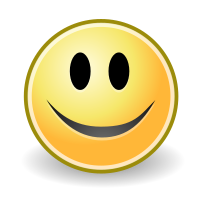 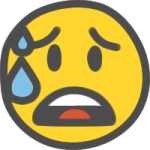 私
しめしめ
現場に出られる！
新人の普及職員
人のモチベーションが高まる瞬間を見たい！
5
酪農の勉強会を楽しく
・４Ｈクラブの女性会員が「自由に活動したい」
・飲食店の個室を借りて
・参考書で定期的に勉強することに
・毎回、宿題（哺育や搾乳の方法など）
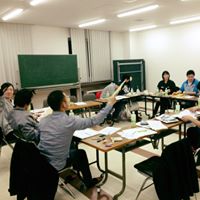 ・家畜市場ツアー
・女性獣医師を招いて
・ペア学習会
・夜なべ談義
酪農女子は企画の宝庫
6
興味を広げていく
でも、私には
付加価値なんて何もない・・・
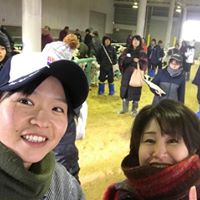 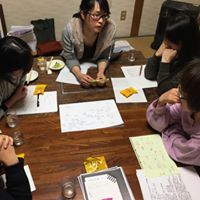 酪農や農村生活の
楽しさを
みんなに伝えたい
そだね～
グループに名前をつけたら楽しいね
付加価値があると
良いかな
リーダーの衝撃的なことば「私たちが付加価値」
7
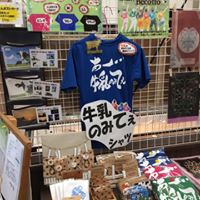 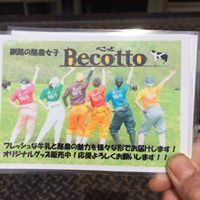 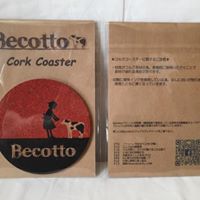 農村生活の楽しさをPR
・命名｢Becotto｣
・Becottoロゴ完成
・グッズ作成
・道の駅などで販売
・手作りの品も
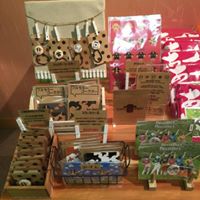 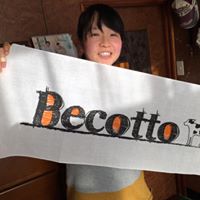 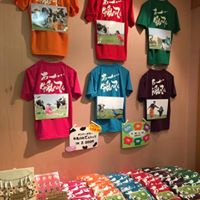 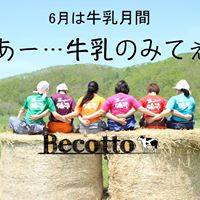 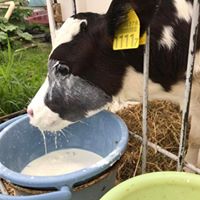 いろいろなグッズが
あったら楽しいね
そだね～
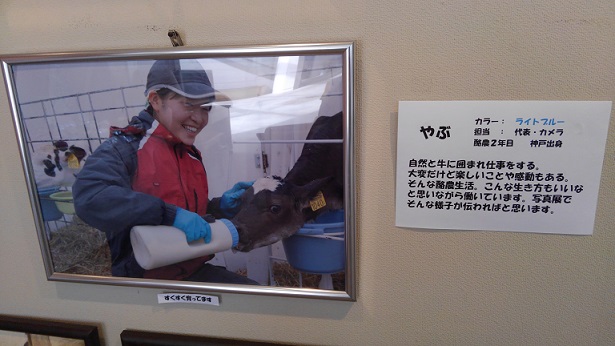 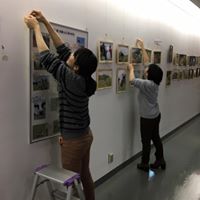 農村生活の楽しさをPR
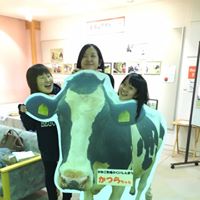 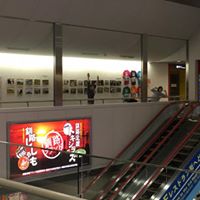 ・釧路女相撲へ参加
・Becotto写真展開催
・料理コンテスト参加
▲メンバーを紹介
実物をイメージできるよう牛パネルを作成 ▶
◀ 釧路空港でパネル展示
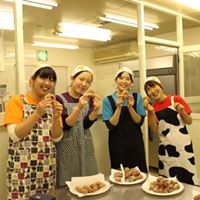 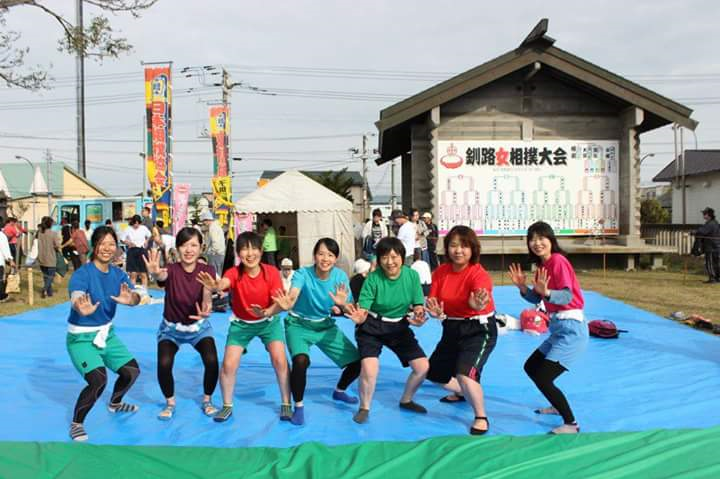 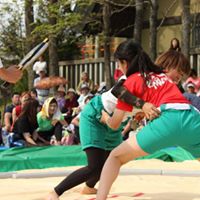 女相撲
Becottoで出ないかい
そだね～
活動が波及①
Pronoとのコラボつなぎ
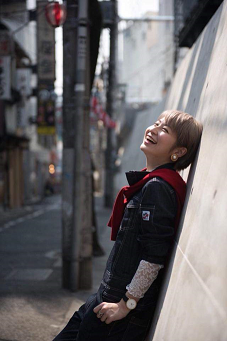 ・刺激を受けた別海町の酪農女子グループが
 「Stron♡gyu」を結成。Becottoと交流も。
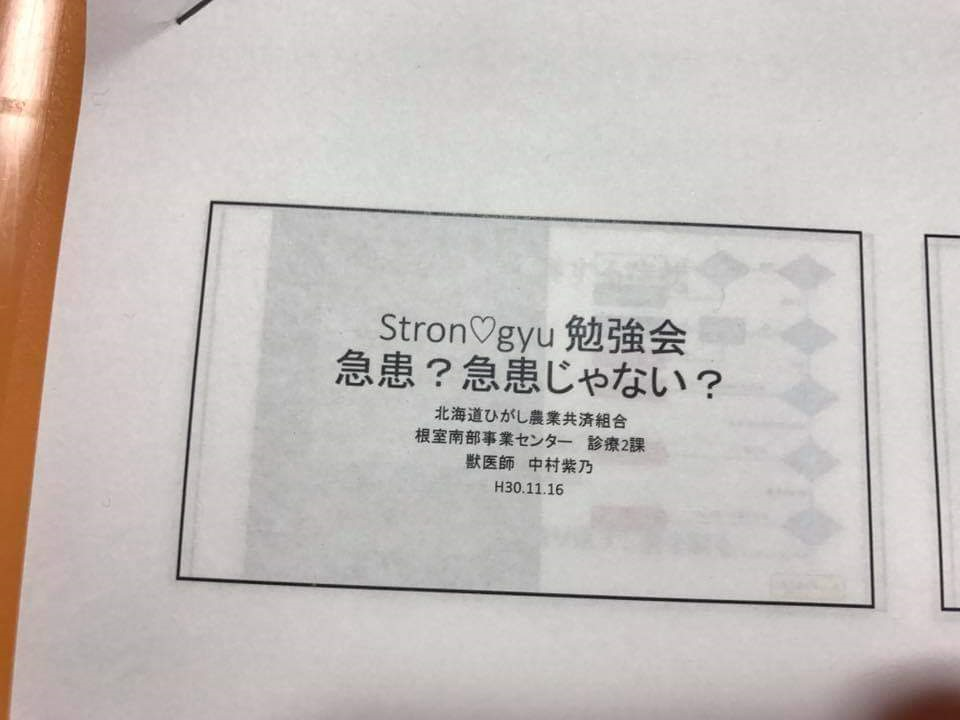 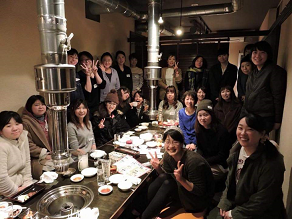 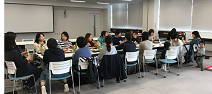 活動が波及②
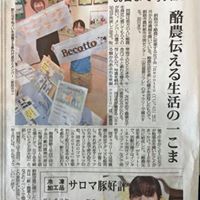 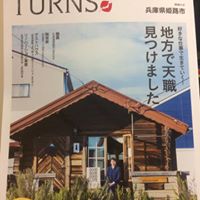 ・雑誌「TURNS」、新聞で紹介さ　
　れる。ＣＭにも出演。
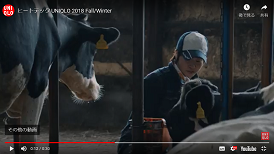 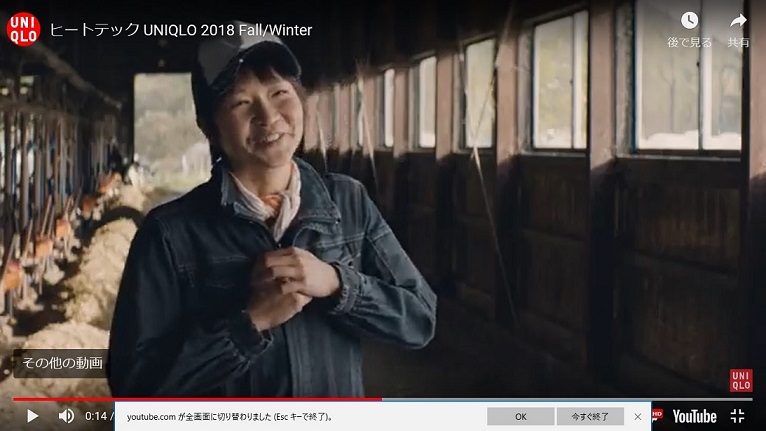 活動が波及③
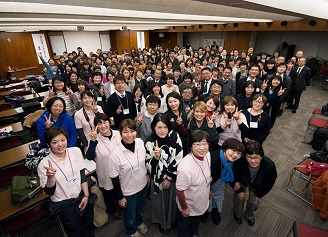 ・女性指導農業士企画の勉強会へ参加。
・｢きたひとネット｣でのグッズ販売をきっかけに　
　｢酪農女性サミット｣を開催。
・他地域からの講演依頼も。
・｢農業、農村生活の魅力を伝えたい｣が実現。
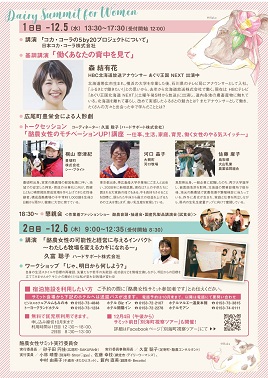 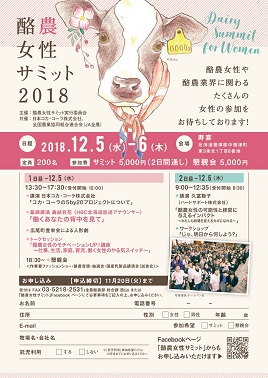 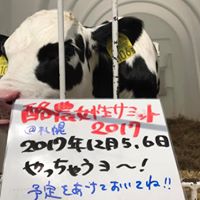 Becottoとの活動で学んだこと
支援する立場として必要なこと
○とにかく話をしてもらう。話を聴く。
○これまでの経験を生かして、常にいろいろなことを｢ささやく｣。
○ひとりひとりの良いところを見つけて褒め、共感し、何かひとつ提案する。
○他の地域や違う世代、違う業種の人につなぐ。
○あらゆる機会にPRする。
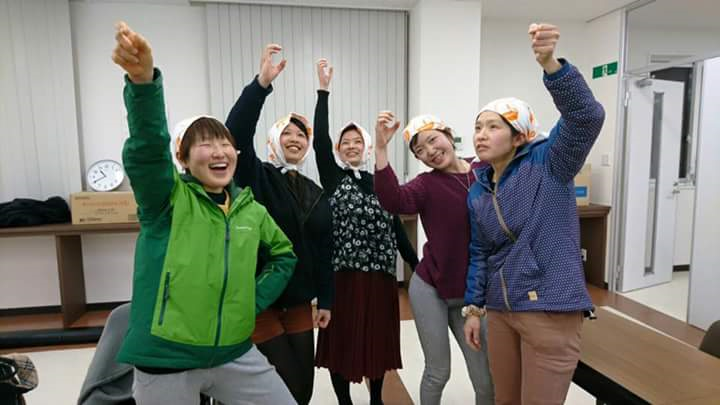 わかったこと
○楽しいことは広がる。楽しければ人は集まる。
○楽しいとは、思いが叶うこと。
○満たされなかった思いが成就することでモチベーションが
　高まり、人も地域も活性化する。
満たされない思いを成就させるには
元スーパー公務員 木村俊昭氏のことば「４つが成就すれば思いが満たされる」を
自分の仕事に置き換えると
○「経済的に安定したい」を実現させる
→　農業者の夢実現に向け、具体的な技術改善等の提案を行う
○「仲間と共感したい」を実現させる
→　仲間を増やし、体験や感動を共有する機会や場の設定
○「正しく評価されたい」を実現させる
→　成果は共有する、誰かが見ていることを感じてもらう
○「理想に近づきたい」を実現させる
→　本当にやりたかったこと、心のそこから楽しいと思う｢本業｣ができる場を作る
畜産女性をサポートするために
○農業者の夢をとことん聴く。○どうしたら、どうやったら楽しくできるかを、　一緒に考える。○農業者を支援する私たち自身が、全力で楽しむ。
「地域の将来を見据えた大切な仕事」
畜産女性を全力でサポートしましょう！！